Chào mừng các con đến với tiết học vần
[Speaker Notes: - Kiem tra bai cu: 
- Nen de anh slide
- Song hong: 
 Danh thu: 
 Vao mua: 
 Chu y giong doc. 
Luu y doc noi tiep.
Hoi hs tu khó: có những từ khó đọc.
Giải nghĩa từ nên gắn vào văn cảnh
Chiếu slide ảnh, clip
Thi đọc: nên đọc ở hoạt động sau
Luyện đọc lại: tiêu chí]
Cùng họ hàng với táo
Da vàng quả lại dài
Ăn vào liền hết khát
Đoán thật đúng mới tài.
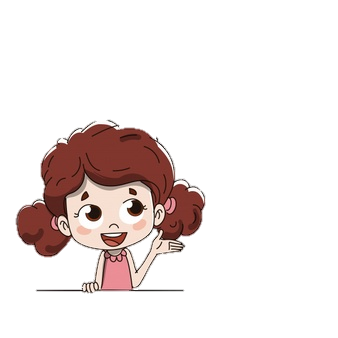 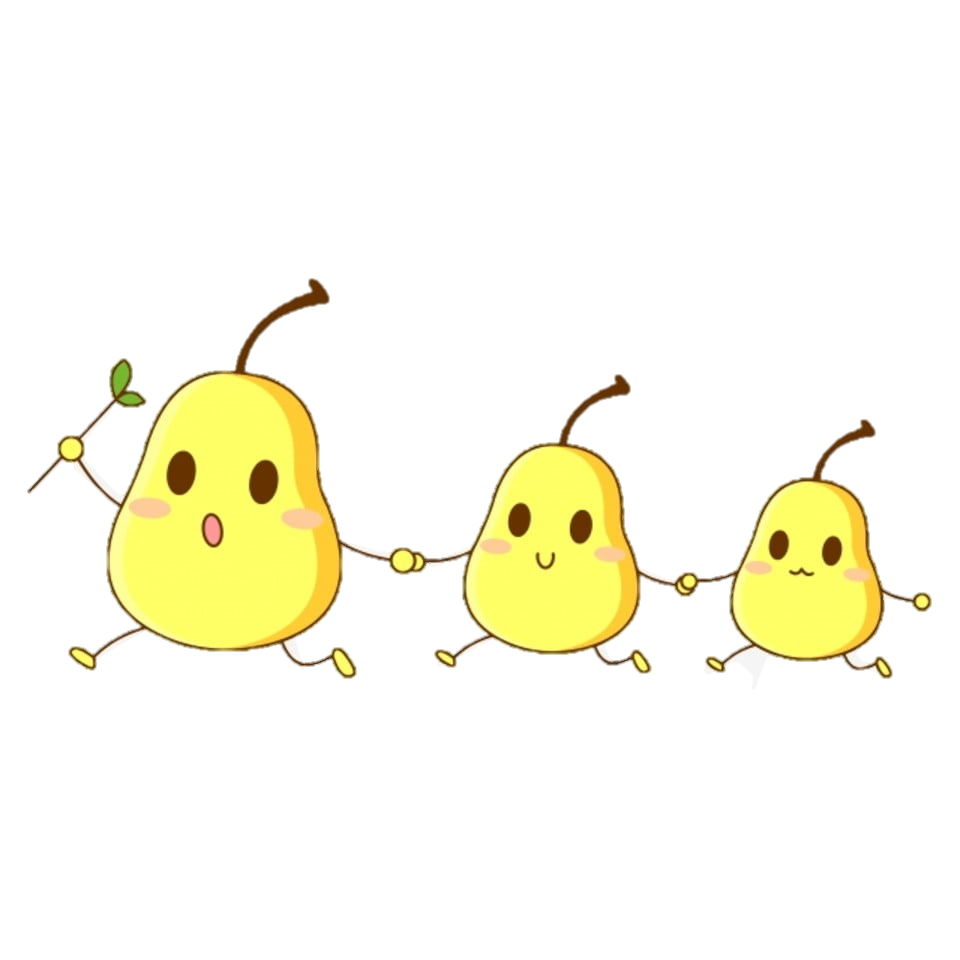 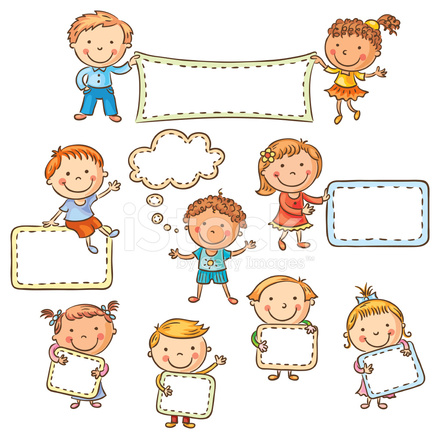 Bài 10
ê – l
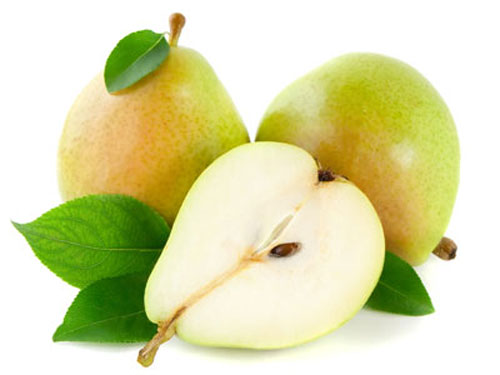 lê
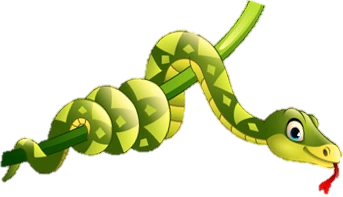 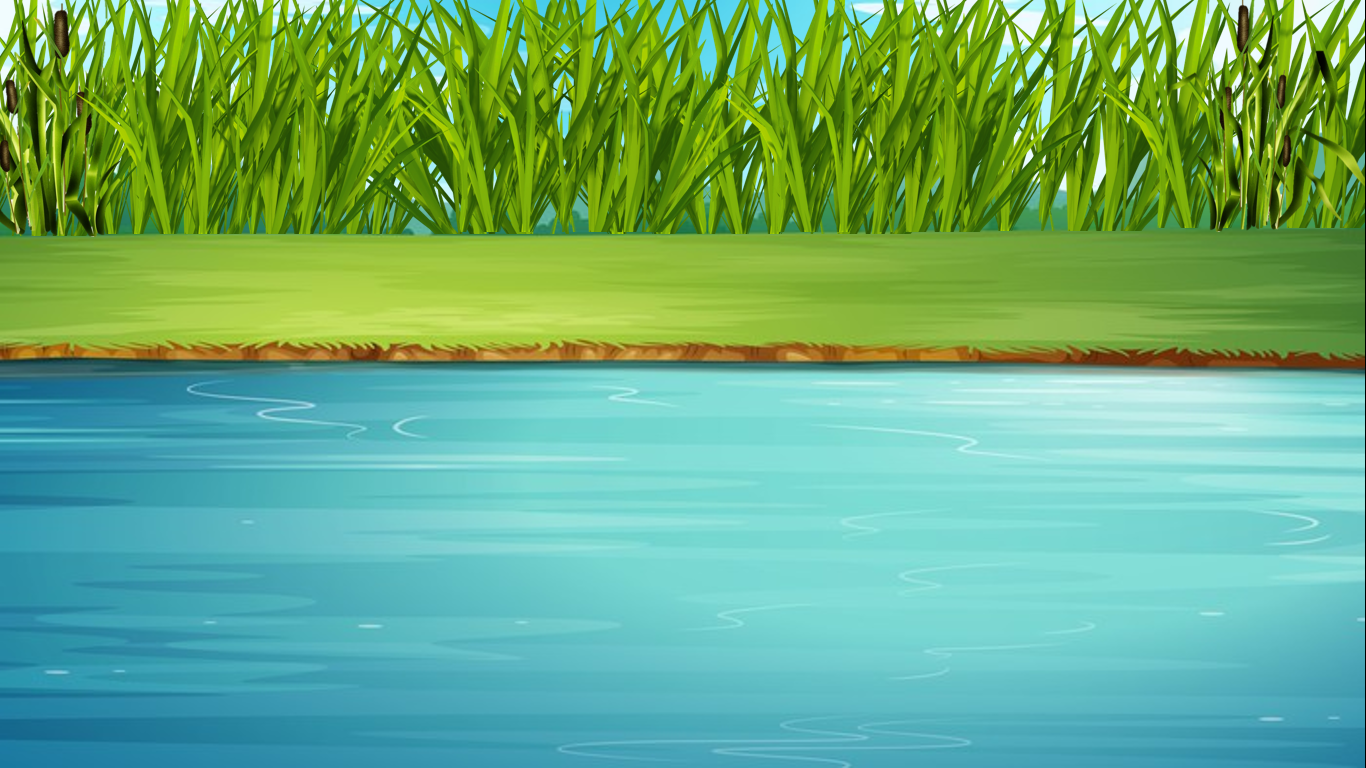 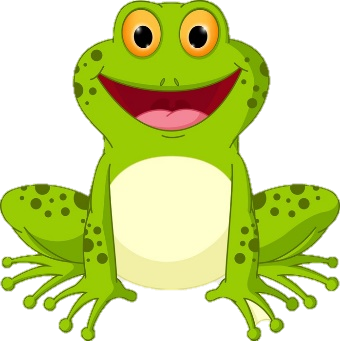 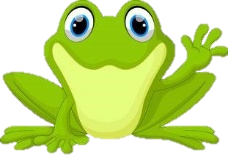 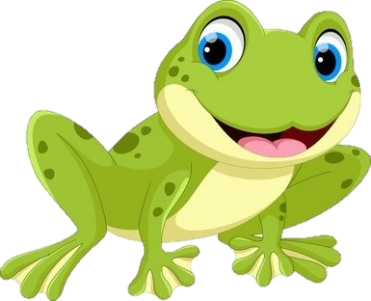 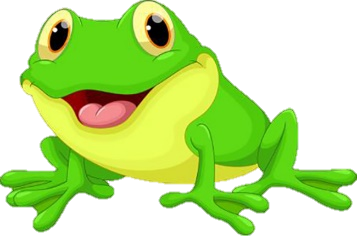 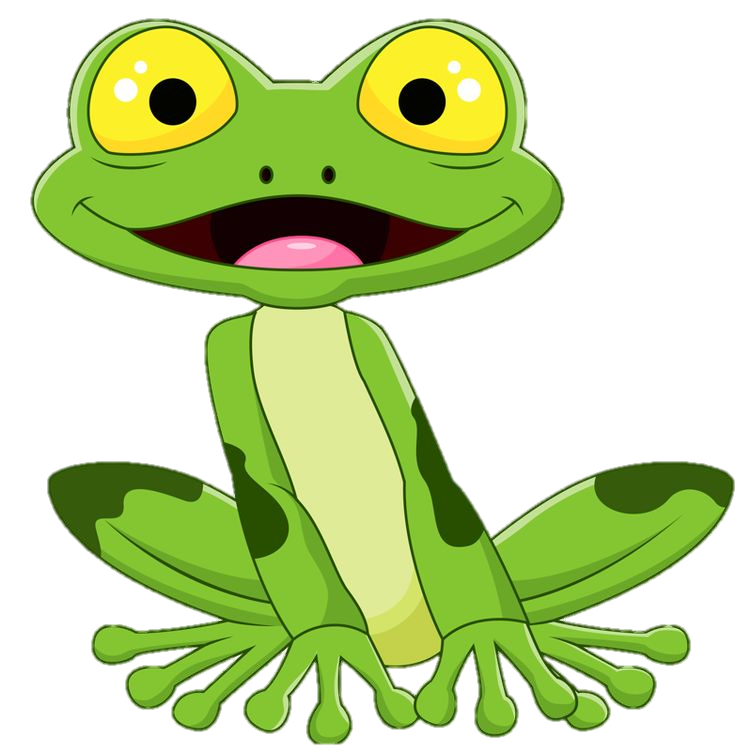 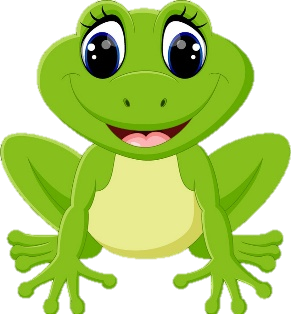 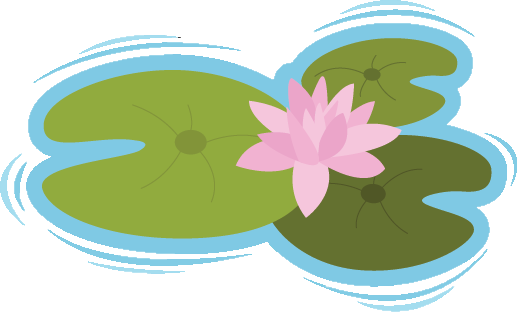 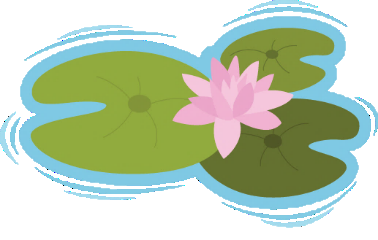 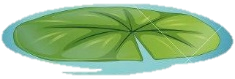 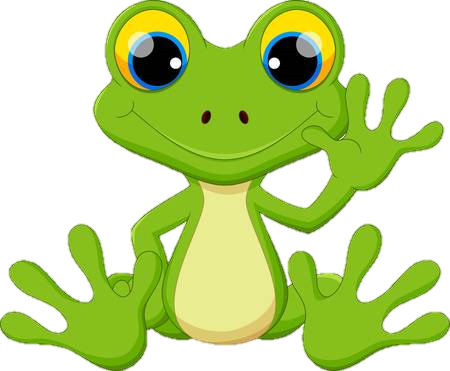 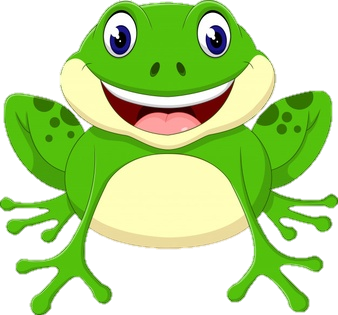 ẾCH XANH MƯU TRÍ
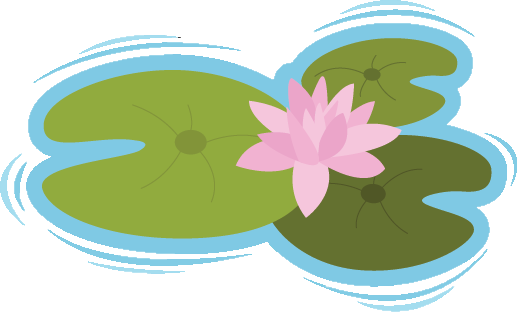 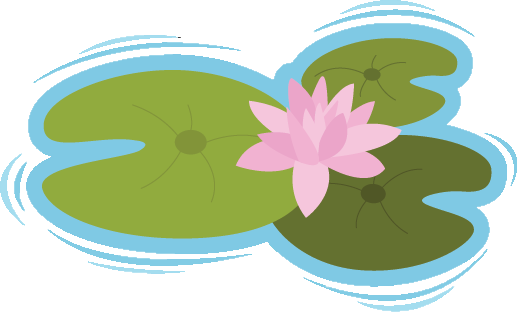 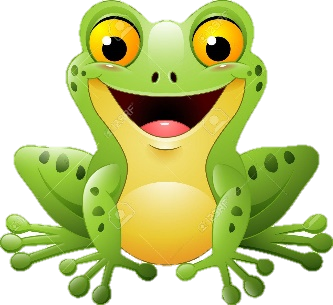 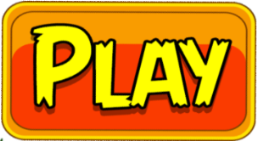 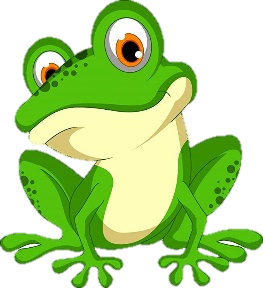 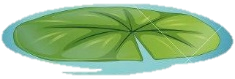 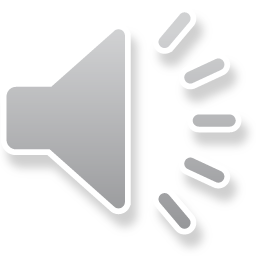 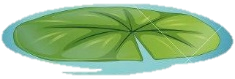 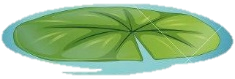 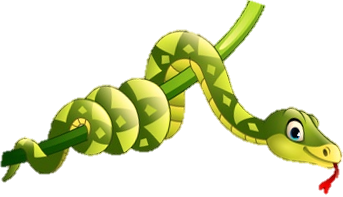 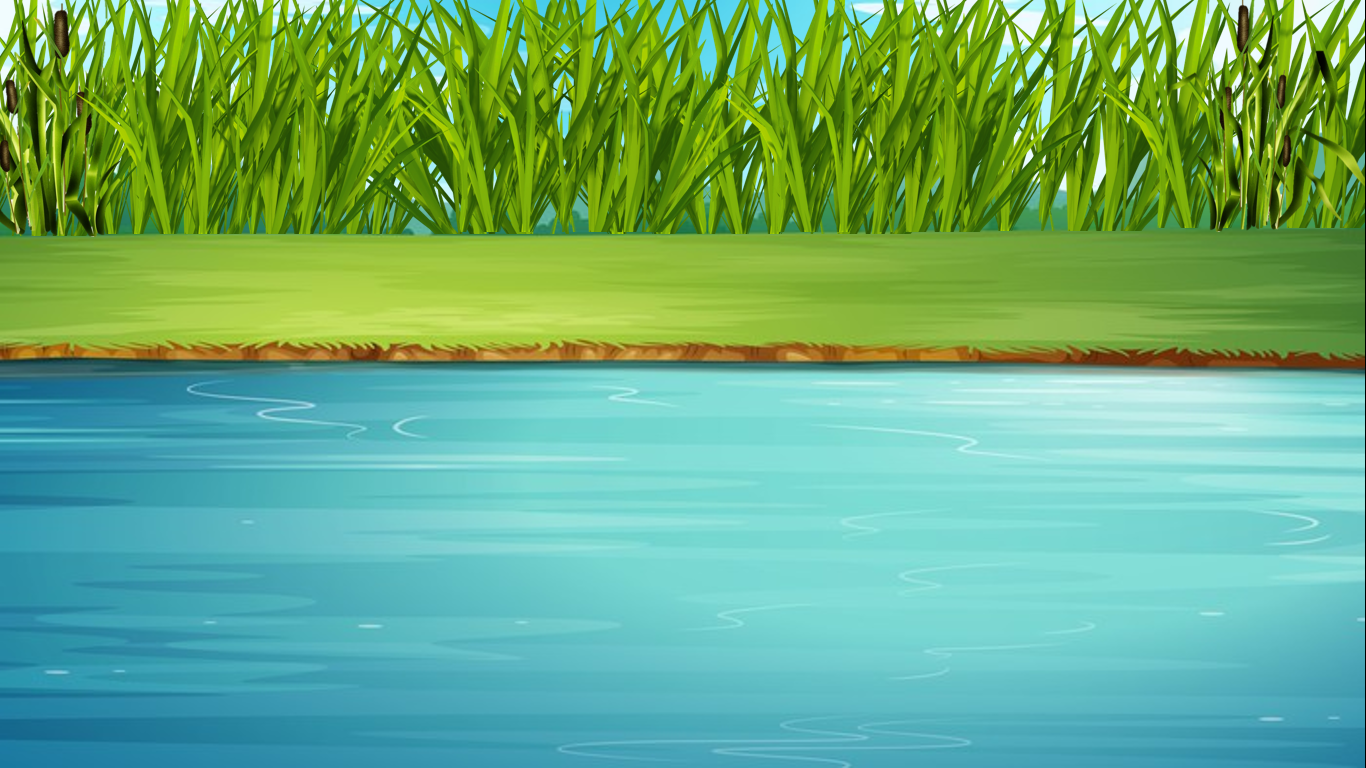 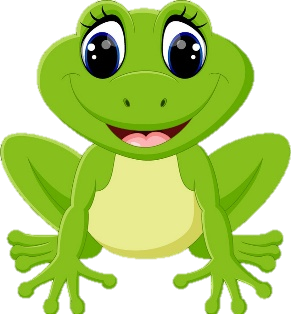 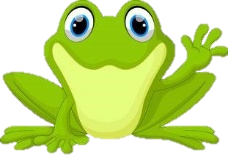 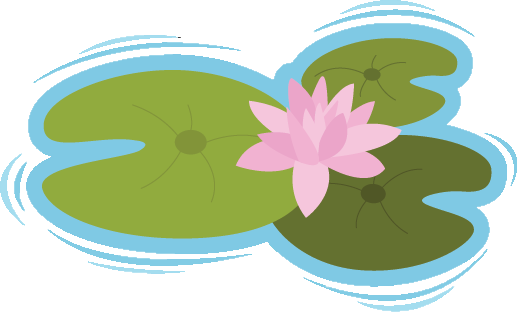 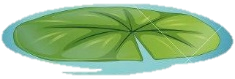 Cẩn Thận
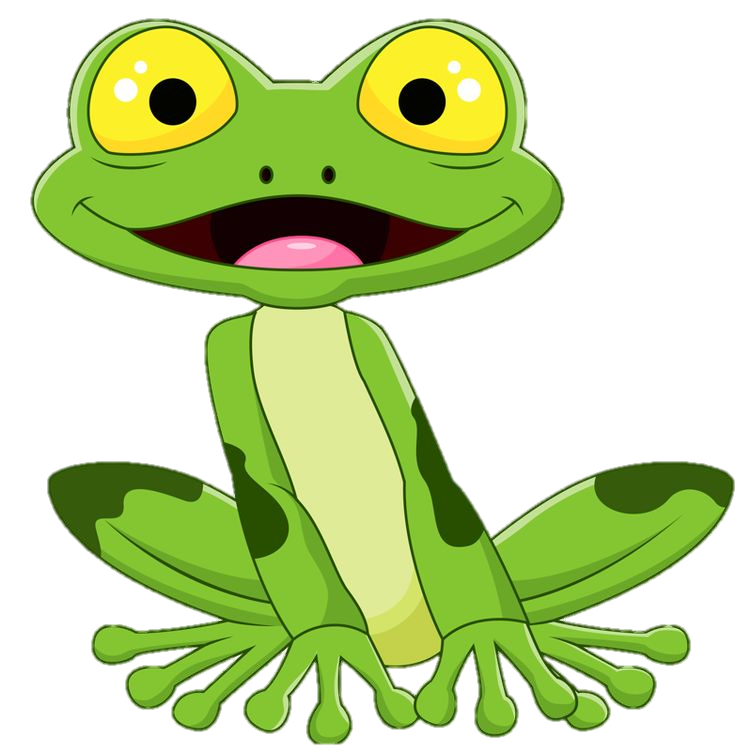 Thật Thà
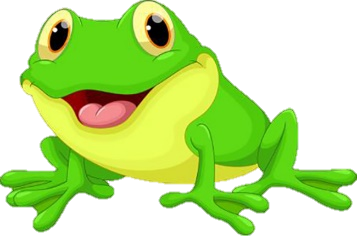 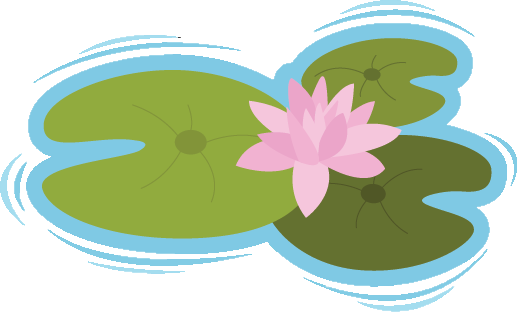 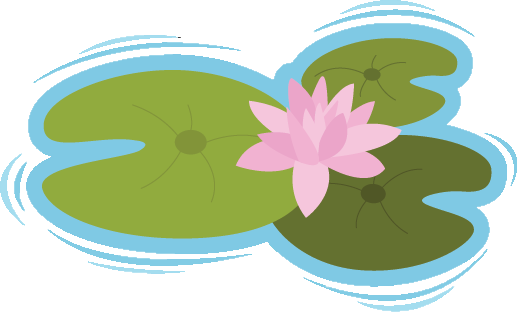 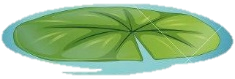 Sạch Sẽ
Vui Vẻ
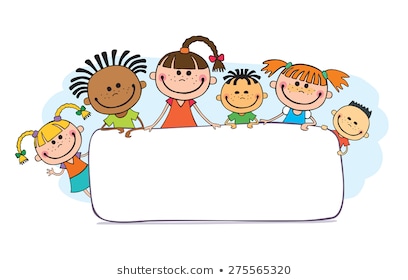 1. Làm quen
lê
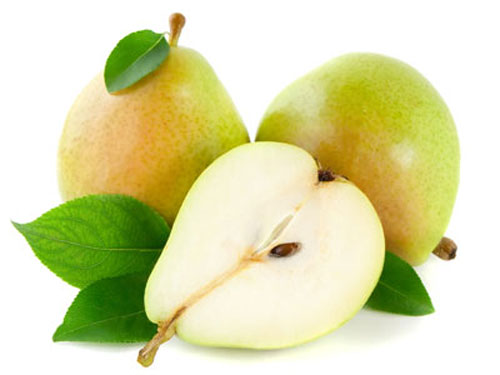 l
ê
lê
(lờ - ê - lê)
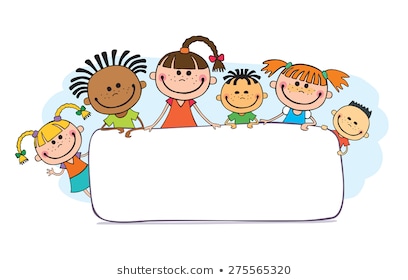 1. Làm quen
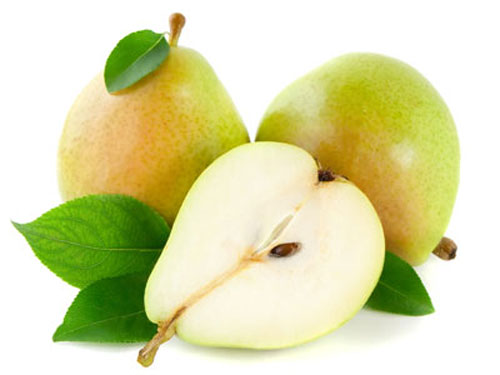 lê
ê – ê – Ê
l – l – L
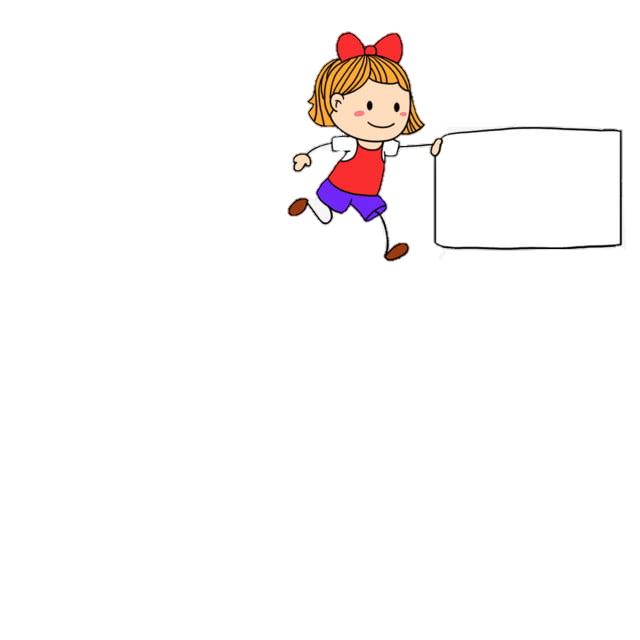 2. Nối
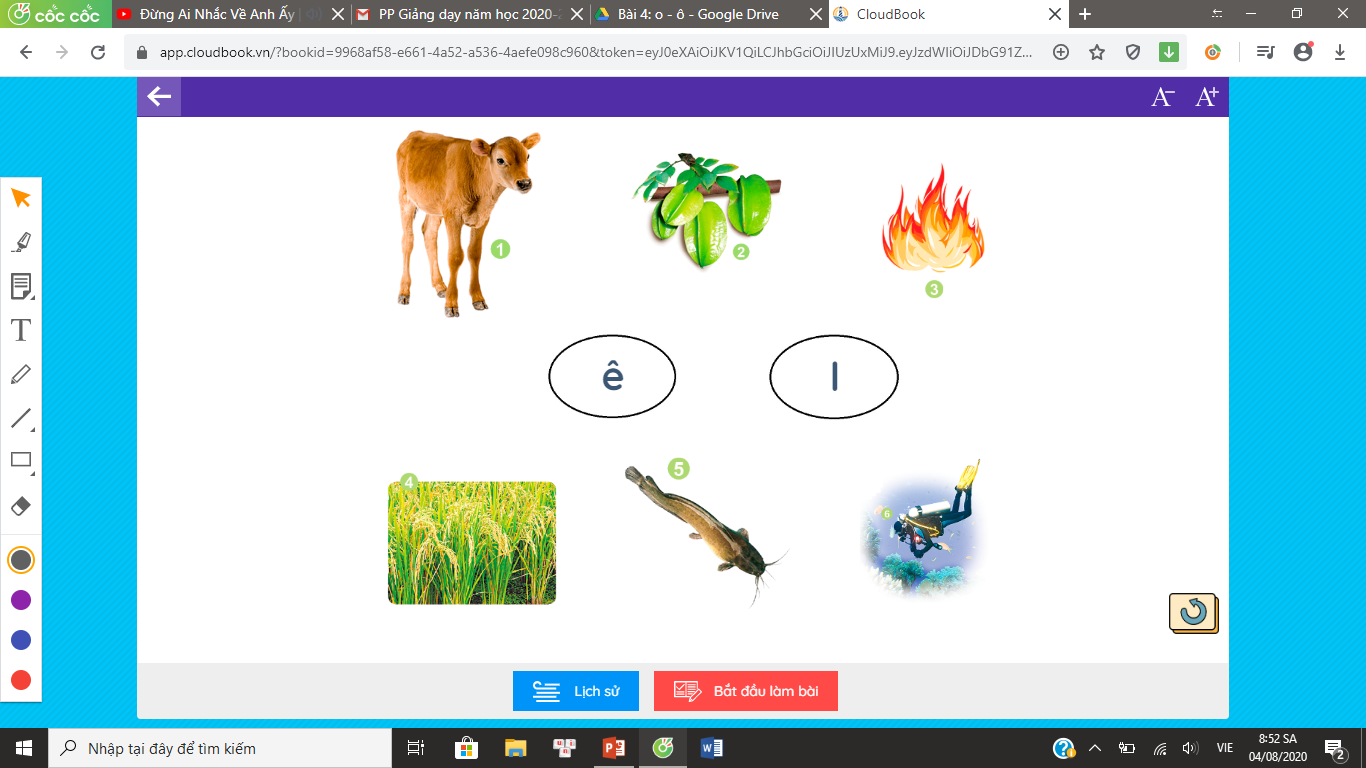 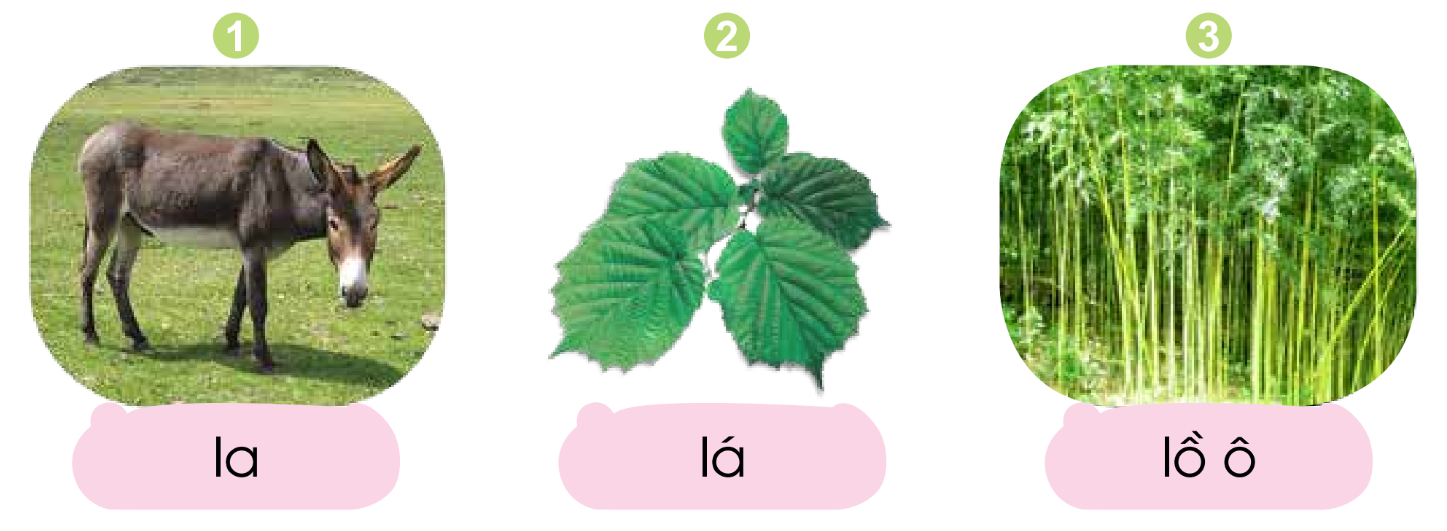 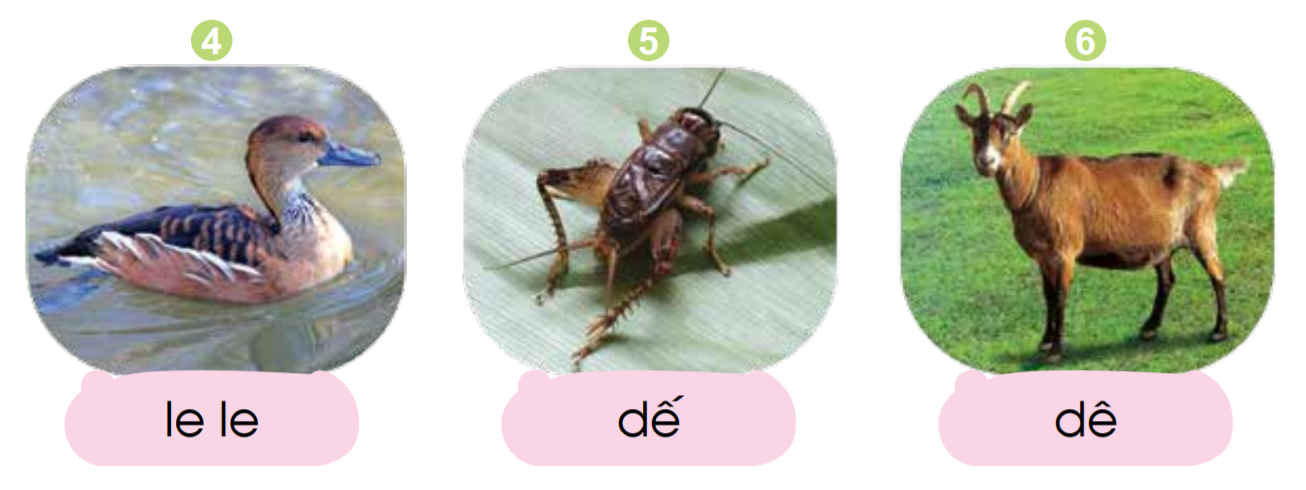 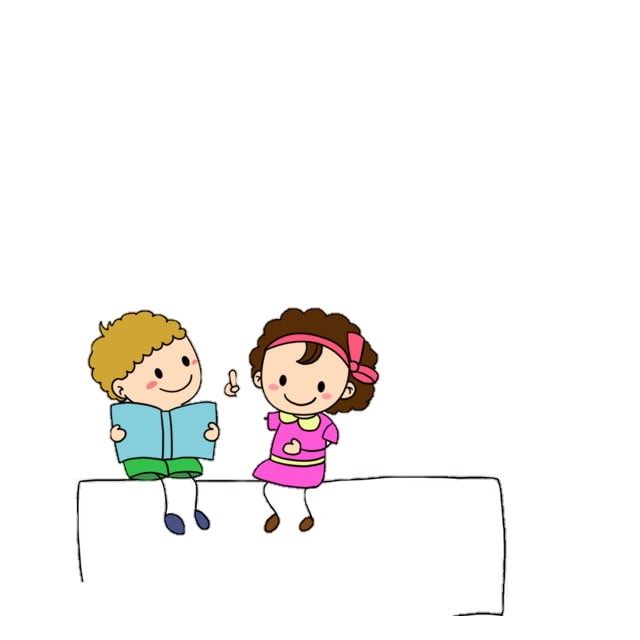 3. Tập đọc
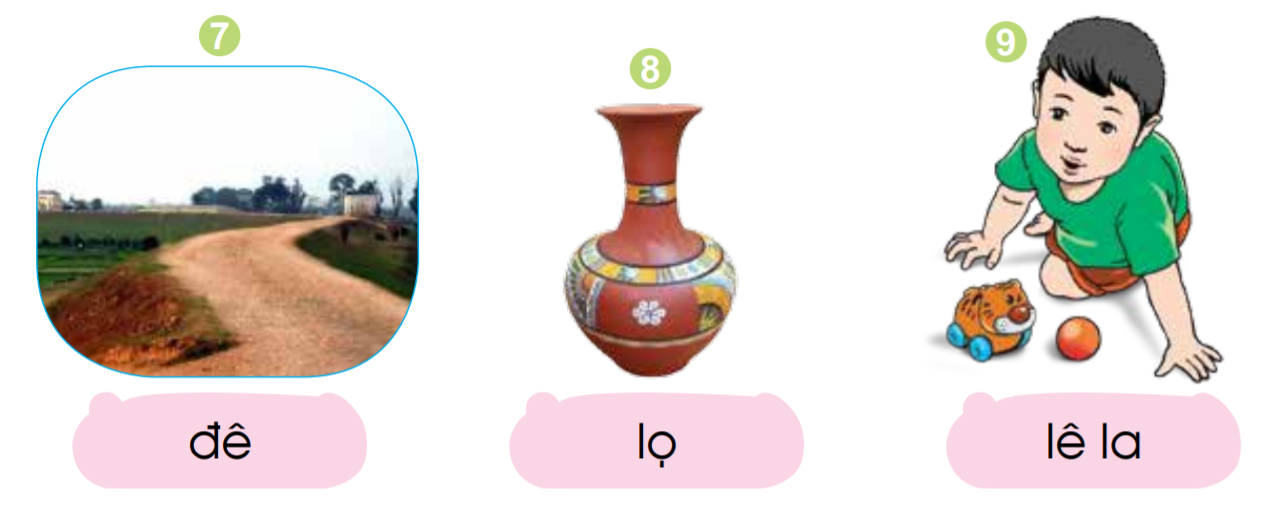 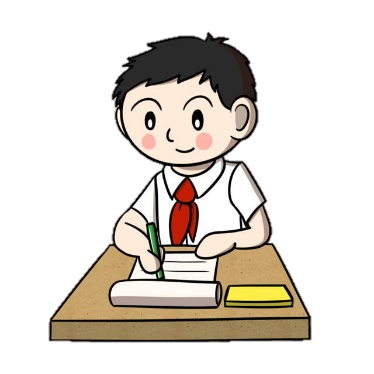 Tập viết
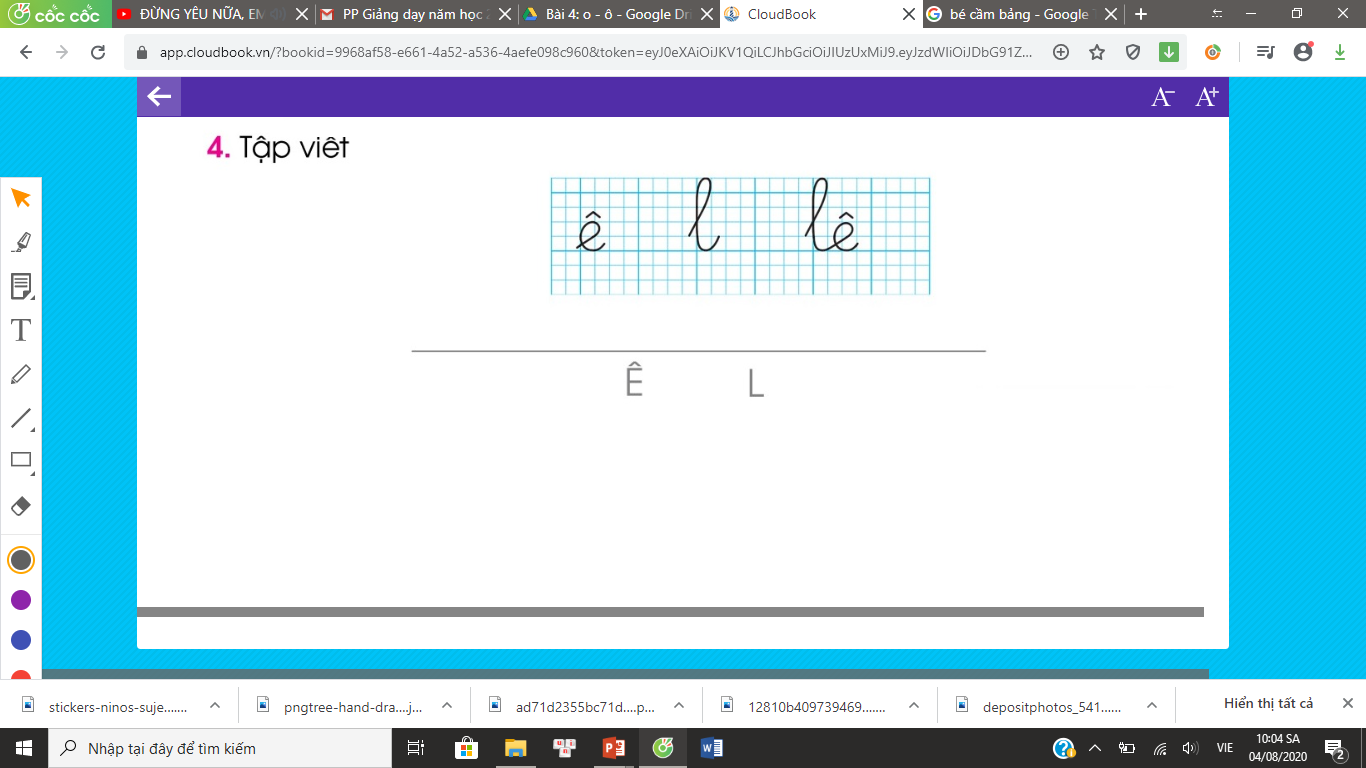 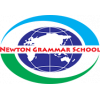 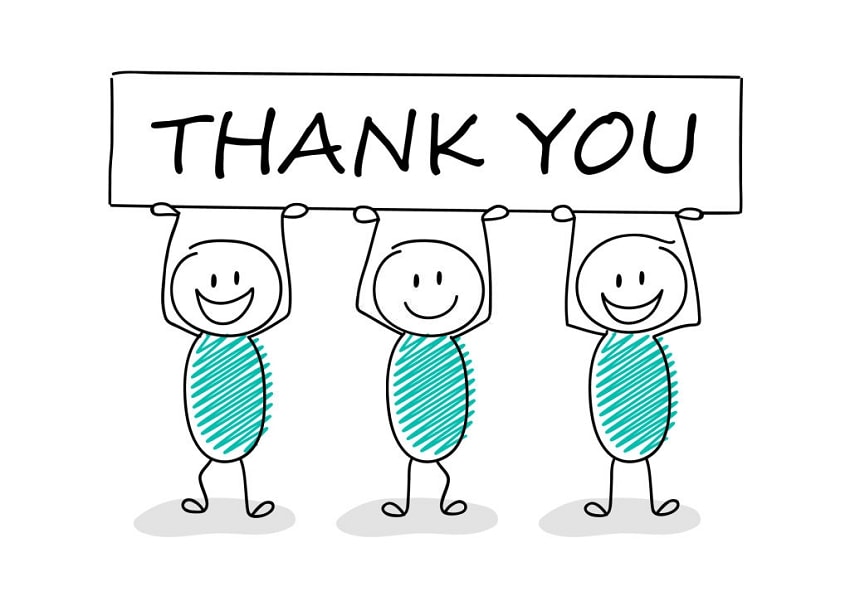